Blind Burr & Château d’If
par Philippe Cichon
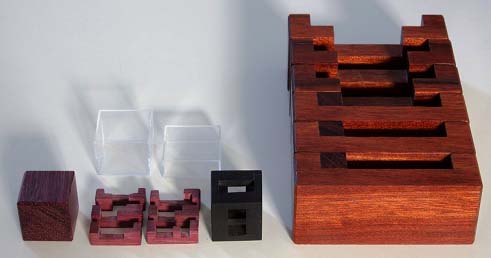 Complètement démonté
Etat intermédiaire
Après échange du cube unitaire et du Château D’If miniature
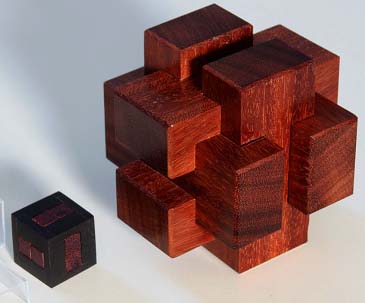 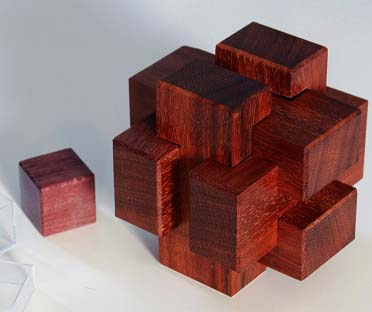 Départ
Le burr en cage de Keiichiro ISHINO par Maurice VIGOUROUX 
plus simple à fabriquer, monter et démonter, que le château d'If
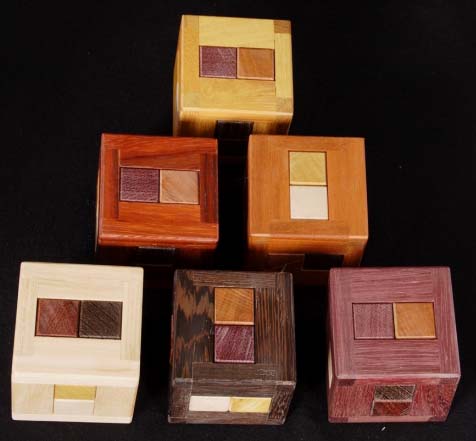 Les pièces démontées. 
La taille réelle est celle du cube unitaire du blind burr, soit comme dans l'article de 2*2*2 cm. 
Chaque pièce doit donc être de la taille de la pièce de 2€.
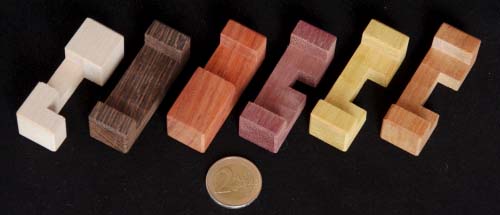